Discrete Time Markov Chains with Random Transition Times –Fractional Markov Chains
Entanglement of probabilities,  Spectral gaps, Predictable and Unpredictable Information Components
Dimitri.Volchenkov@ttu.edu
Thanks Yuri!
“Green Measures for Time Changed Markov Processes” by José L. da Silva, Yuri Kondratiev
“Random Time Dynamical Systems I: General Structures” by José Luís da Silva, Yuri Kondratiev
“Green Measures for Markov Processes” by Yuri G. Kondratiev, José L. da Silva
“Random potentials for Markov processes” by Yuri G. Kondratiev, Yuliya Mishura, José L. da Silva
What might it look like in discrete time case?
Random Transition Time in Discrete Time Markov Chains
ARFIMA-type Kernel for a Fractional Markov Chain
Preserving the structure of Laplacian operator
Example: A biased coin with random flipping times
0
1
Entanglement of probabilities
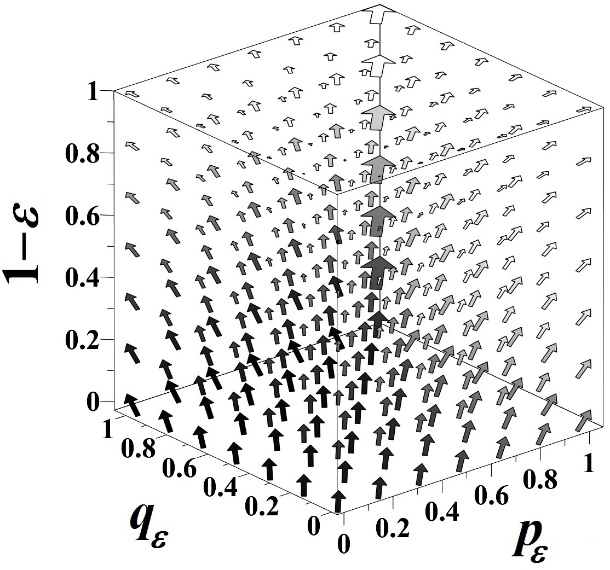 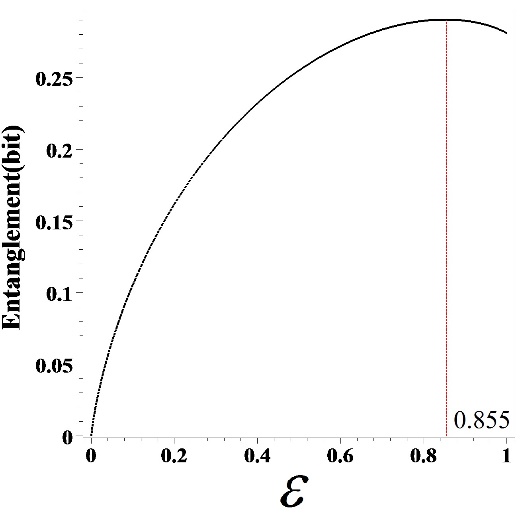 0
1
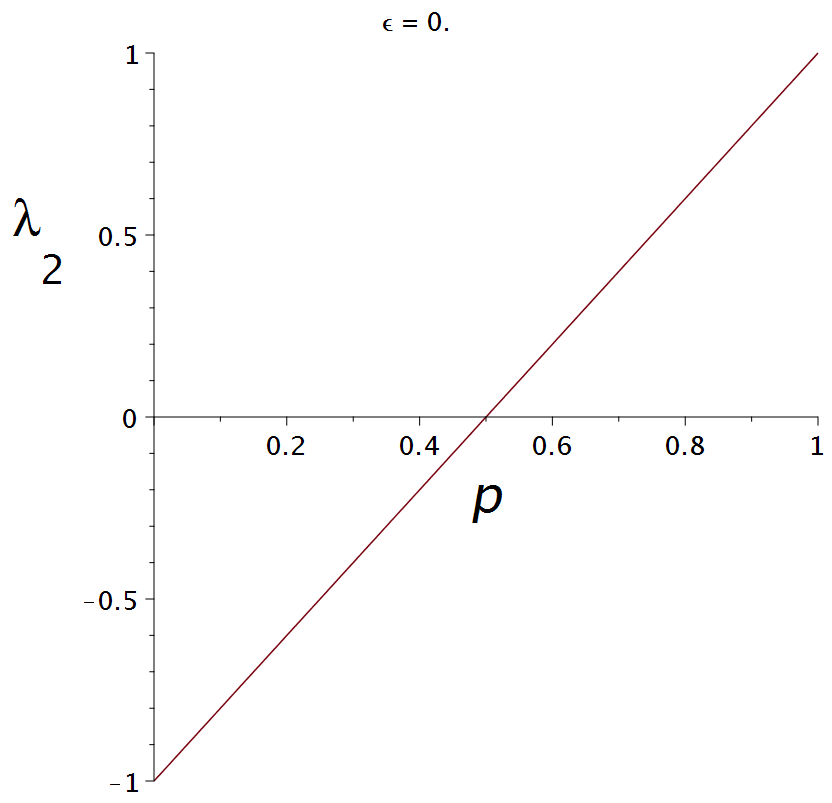 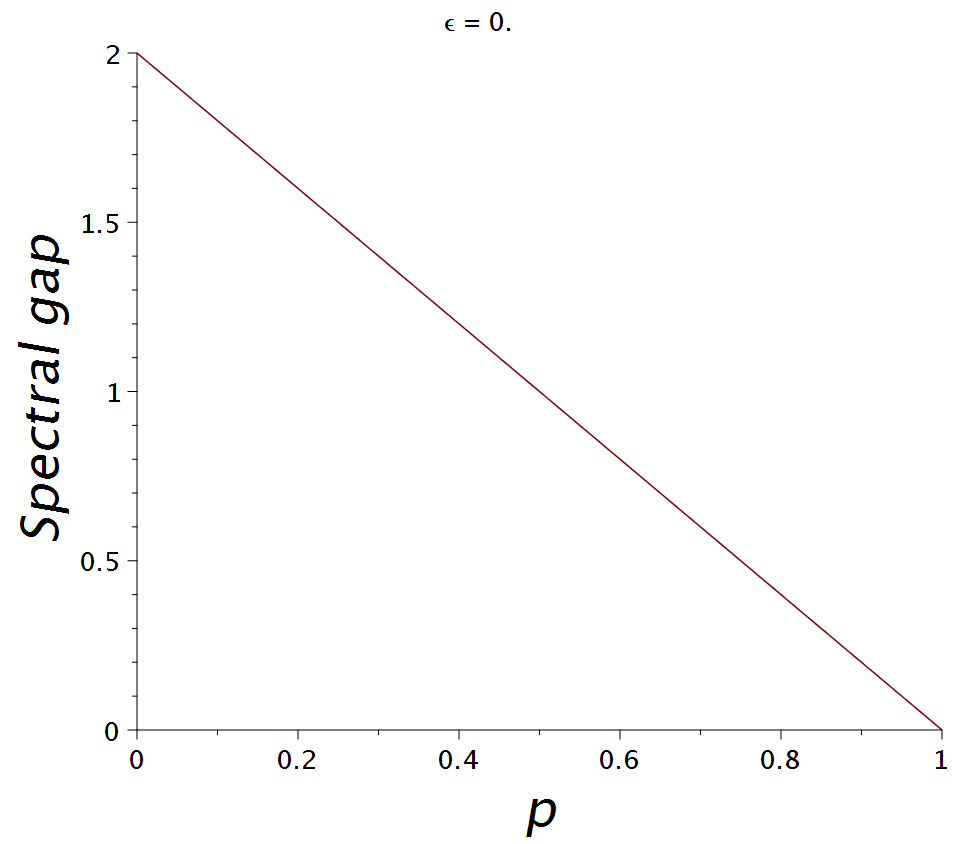 Predictable and Unpredictable Information Components
Tossing an unfair coin
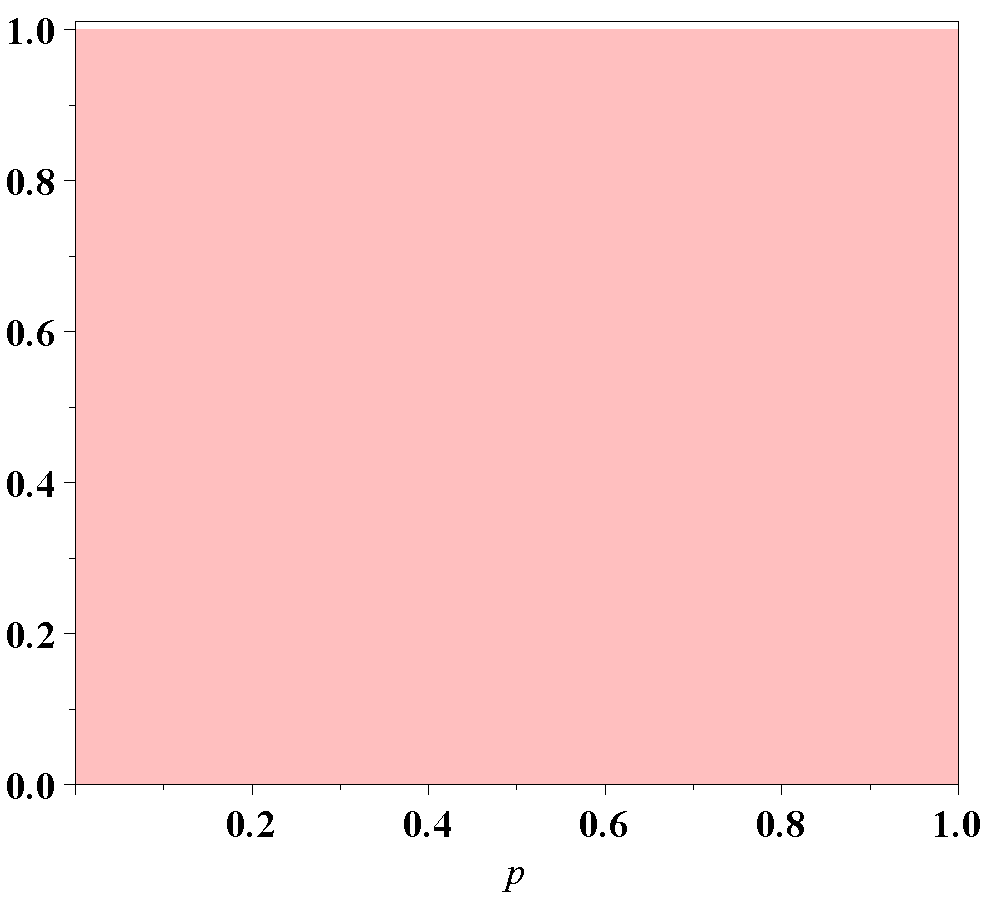 Entropy (bit)
Tossing an unfair coin to choose between two alternative states reveals a single bit of information, for any value of p.
Tossing an unfair coin
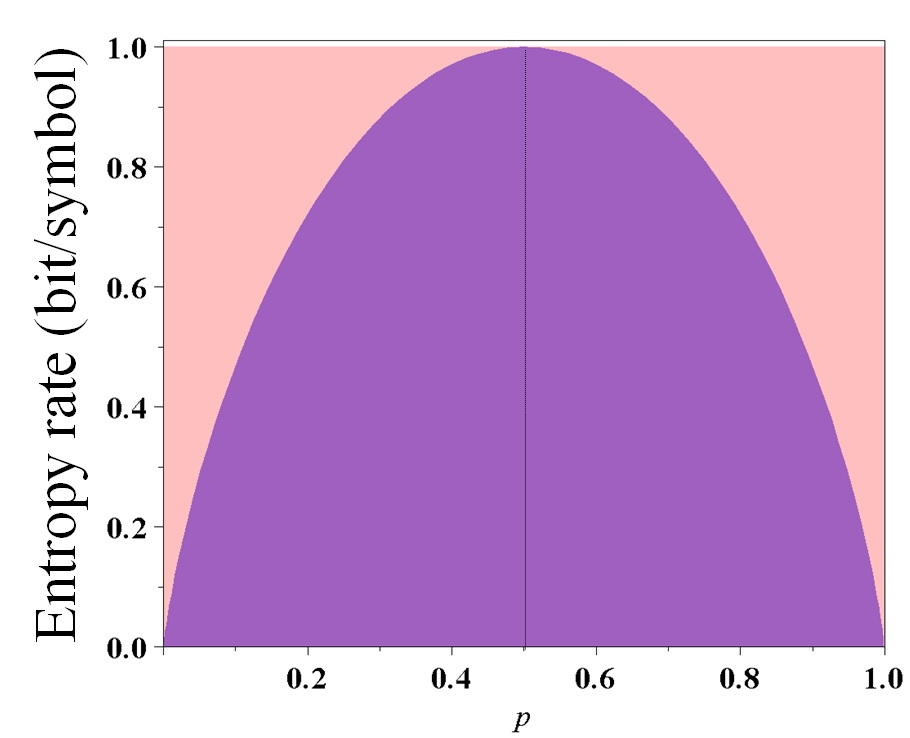 The amount of information generated at each tossing, THE ENTROPY RATE
The excess entropy quantifies the component of information which is predictable from observing the history
p = 0:                     ...0101010101...

p = 1:    ...0000000 ...,   ....111111...
p = 0
Tossing an unfair coin
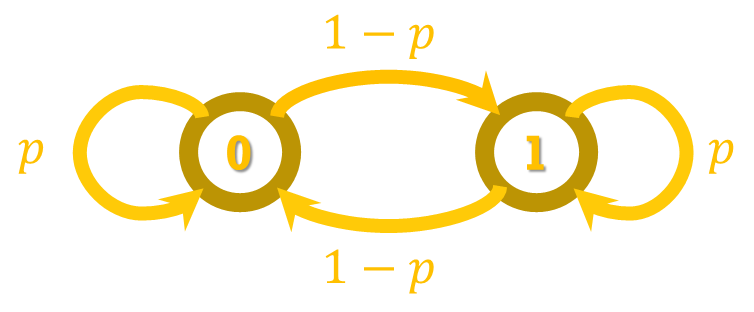 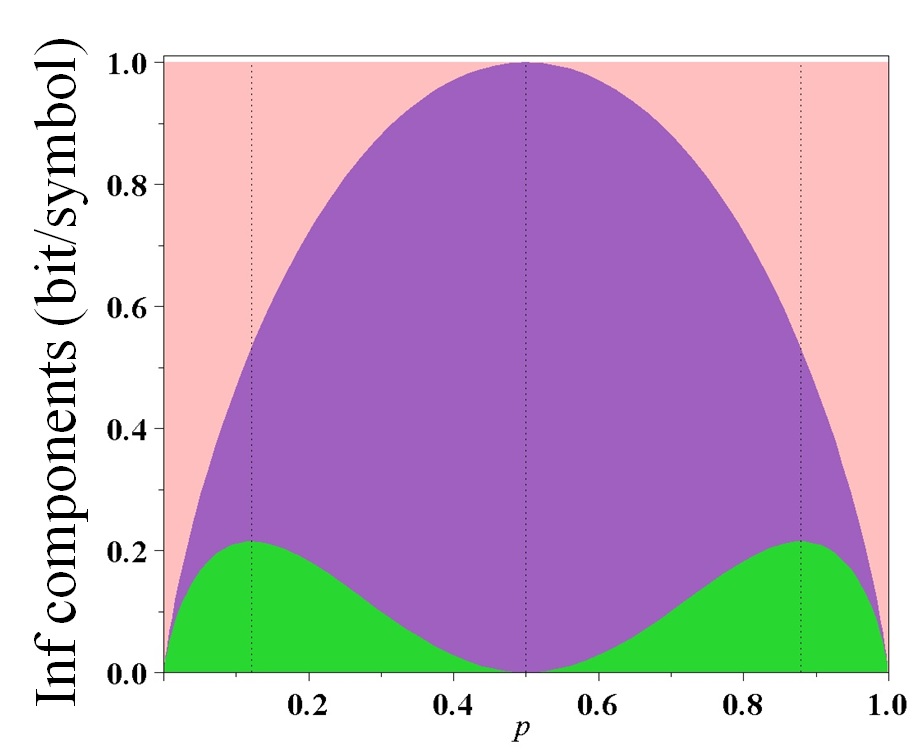 Information component existing only in the present moment, being neither a consequence of the past, nor of consequence for the future
The excess entropy quantifies the component of information which is predictable from observing the history
The influence of the present symbol on the forthcoming state of the chain
Unpredictable Information
...00101...
alternate the past symbol
p = 0
p = 1
...010100... repeat the past symbol
Destructive probabilistic interference => fairness
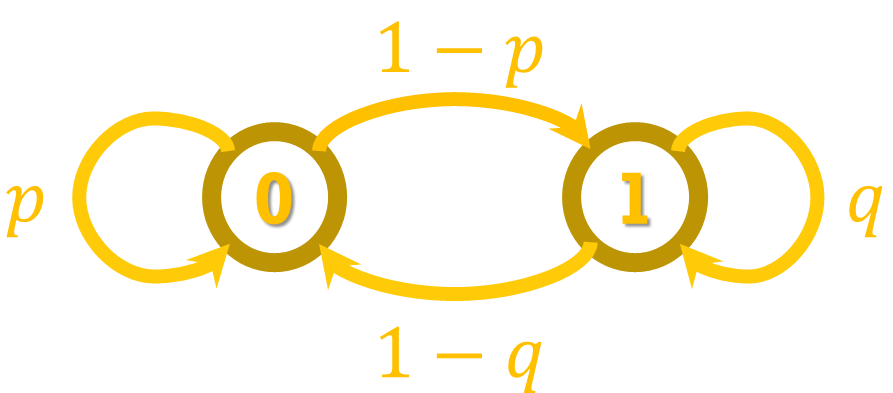 The entropy H (p, q) (transparent) and predictable information P (p, q)
The entropy H (p, q) (transparent) and
unpredictable information U (p, q)
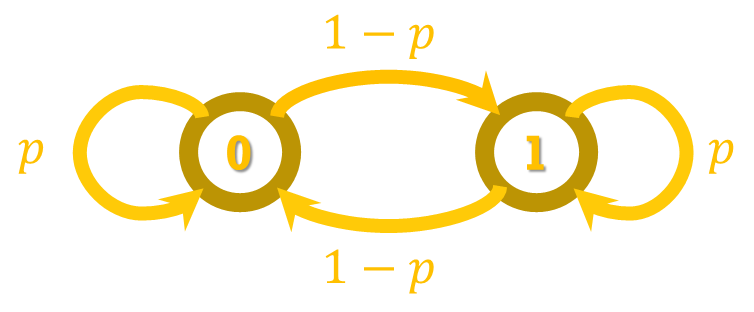 What did I learn due to Yuri’s question?
The vaguer  “a blink of an eye when the future becomes the past”, the vaguer (less predictable) the future:
“What do we treasure // And what do we stand to lose // A blink of an eye // Just a blink of an eye … otherwise known as life”
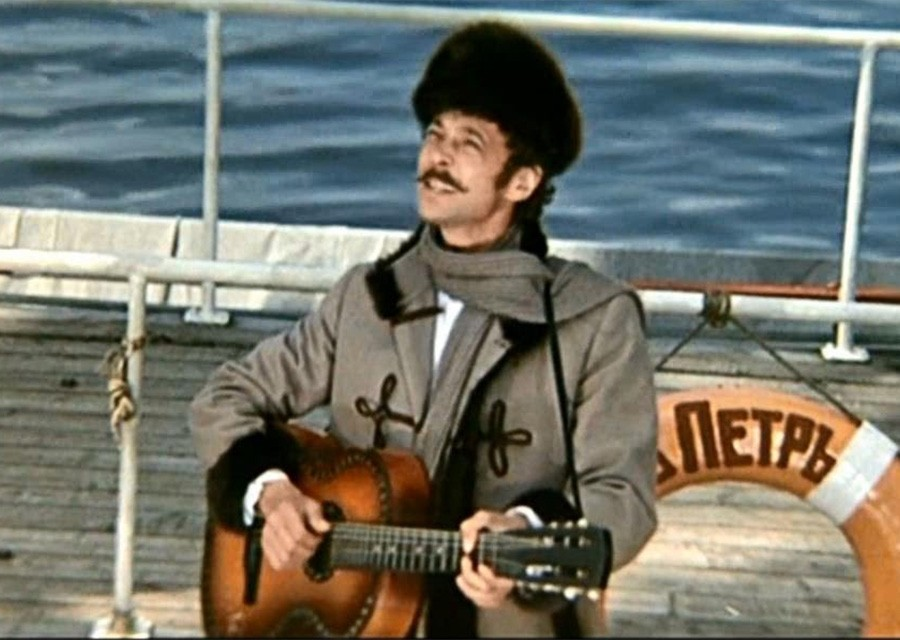 “The Land of Sannikov”, a Soviet 1974 adventure movie
Blink of an Eye (Есть Только Миг)
(c) Mika Tubinshlak (Vancouver )
Volchenkov, D. Memories of the Future. Predictable and Unpredictable Information in Fractional Flipping a Biased Coin. Entropy 2019, 21, 807. https://doi.org/10.3390/e21080807